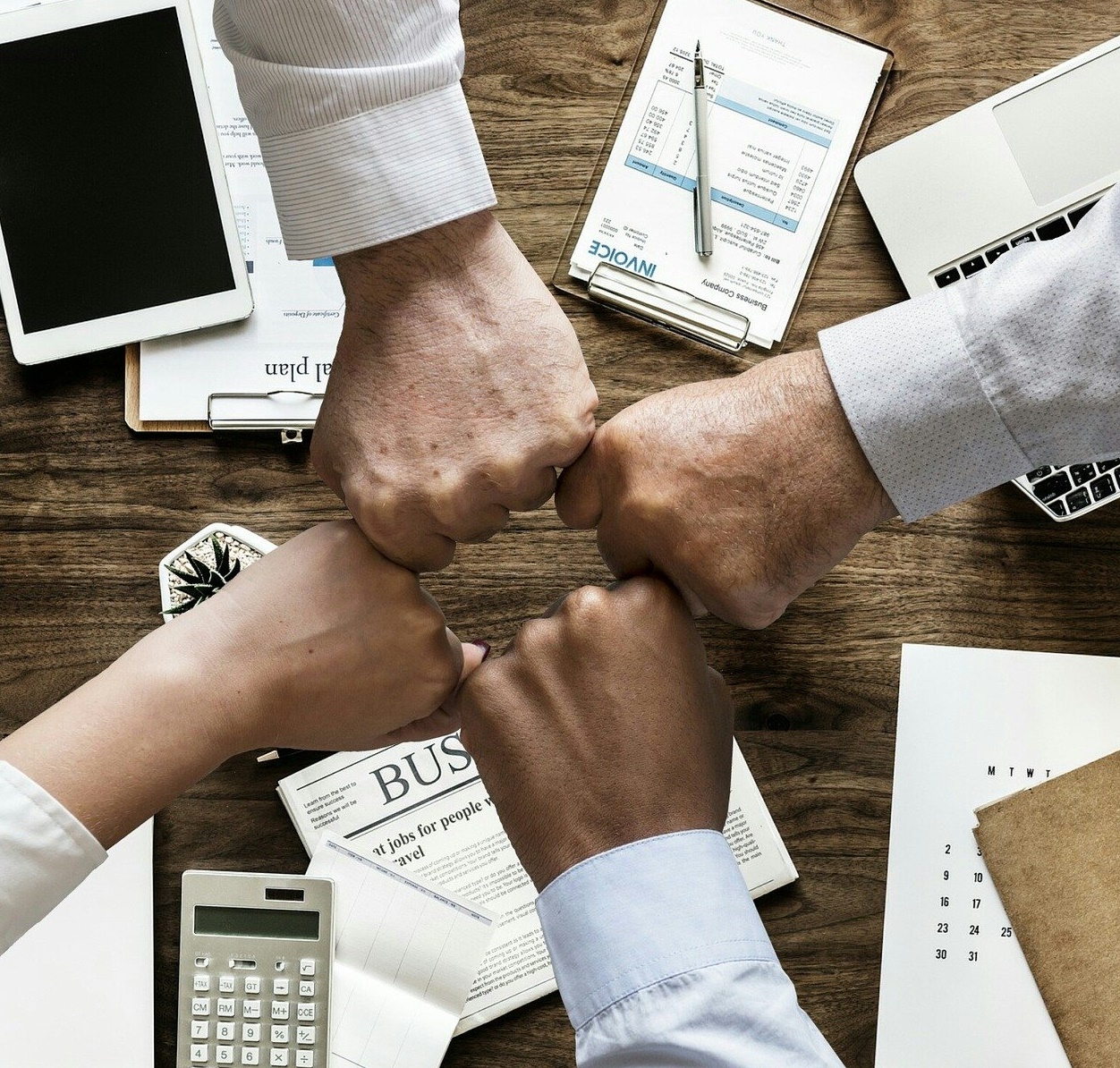 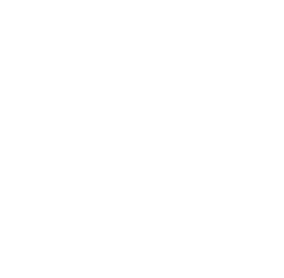 Zespół zadaniowy ds. realizacji ,,Programu otwierania danych 
na lata 2021-2027”
Warszawa, 
16  marca
2023 r.
Sprawozdanie za 2022 r.
ZESPÓŁ ZADANIOWY
ds. realizacji Programu Otwierania
Danych na lata 2021-2027
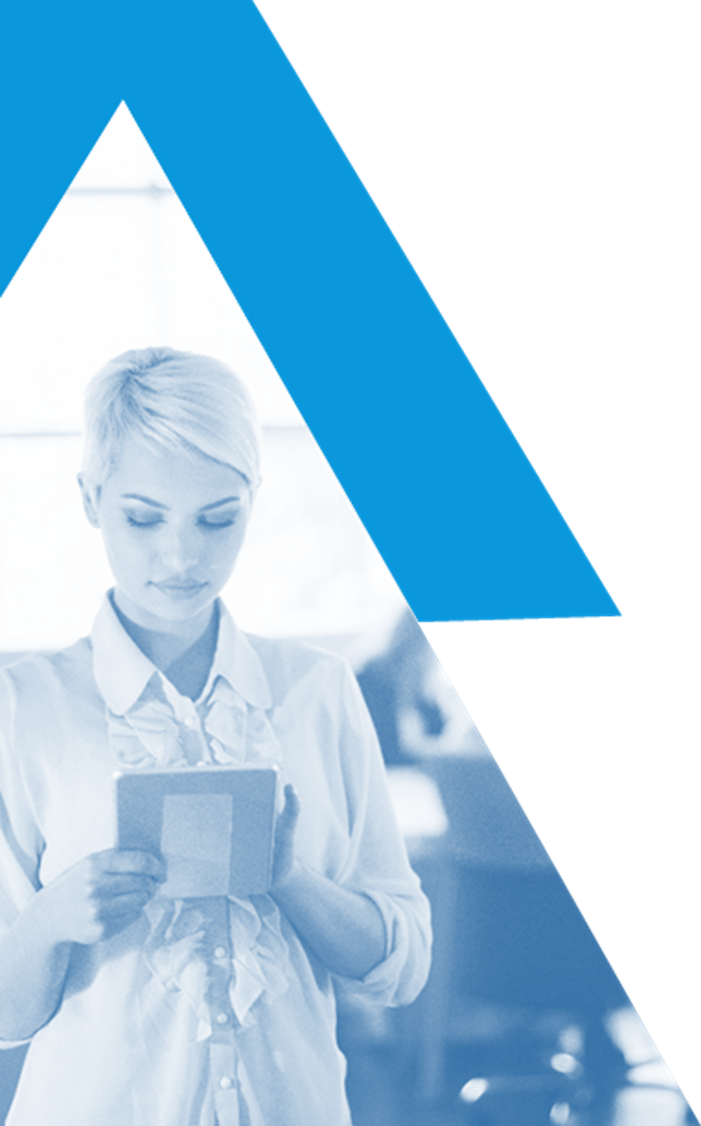 ZASADY DZIAŁANIA ZESPOŁU
Decyzja Nr 1/2021 Przewodniczącego Komitetu Rady Ministrów do spraw Cyfryzacji z dnia 17 maja 2021 r. 
w sprawie utworzenia Zespołu zadaniowego do spraw realizacji ,,Programu otwierania danych na lata 2021-2027”.
SKŁAD ZESPOŁU
Kierownik Zespołu – Adam Andruszkiewicz,                                                          sekretarz stanu, Kancelaria Prezesa Rady Ministrów

Zastępca Kierownika Zespołu - Olga Semeniuk - Patkowska,                       sekretarz stanu, Ministerstwo Rozwoju i Technologii

Członkowie Zespołu - wyznaczeni przez właściwych ministrów sekretarze lub podsekretarze stanu oraz Prezes Głównego Urzędu Statystycznego
ZADANIA ZESPOŁU
opiniowanie harmonogramu udostępniania danych w portalu dane.gov.pl

opiniowanie sprawozdań z realizacji Programu otwierania danych

opiniowanie projektów dokumentów rządowych oraz projektów informatycznych w zakresie otwartości danych

przygotowywanie propozycji rekomendacji dla Komitetu Rady Ministrów do spraw Cyfryzacji dotyczących otwartości danych

podejmowanie innych działań na rzecz wspierania procesu otwierania danych
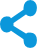 SPRAWOZDANIE
z prac zespołu w 2022r.
OPINIOWANIE HARMONOGRAMÓW
udostępniania danych w portalu dane.gov.pl
Marzec 2022 r. 
Zespół Zadaniowy pozytywnie zaopiniował harmonogram udostępniania danych w I połowie 2022 r. w portalu dane.gov.pl



Sierpień 2022 r. 
Zespół Zadaniowy pozytywnie zaopiniował harmonogram udostępniania danych w II połowie 2022 r. w portalu dane.gov.pl
nowe zasoby danych zadeklarowane przez dostawców

zasobów, w których zadeklarowano poprawę jakości lub stopnia otwartości zasobów
83

31
nowe zasoby danych zadeklarowane przez dostawców

zasobów, w których zadeklarowano poprawę jakości lub stopnia otwartości zasobów
56

24
OPINIOWANIE SPRAWOZDANIA
z realizacji Programu Otwierania Danych.
na lata 2021-2027” za rok 2021
Sprawozdanie z realizacji Programu w 2021 zostało sporządzone              na podstawie informacji przedłożonych przez realizatorów Programu 

Lipiec 2022 r. Sprawozdanie zostało pozytywnie zaopiniowane przez Zespół Zadaniowy oraz zostało przedłożone Radzie Ministrów.
POZOSTAŁE DZIAŁANIA ZESPOŁU
Udostępnianie danych dot. Ukrainy
Marzec 2022 r. Kierownik Zespołu podjął działania zmierzające                   do zwiększenia ilości danych w portalu dane.gov.pl, które wspierałyby lub dotyczyły obywateli Ukrainy

W rezultacie podjętych działań w portalu dane.gov.pl utworzona została nowa kategoria danych dedykowana danym dot. Ukrainy

Zaangażowanie resortów w udostępnienie nowych danych umożliwiło organizację Datathonu #OtwarteDane (2-3 kwietnia 2022 r.) skoncentrowanego na tematach m.in. związanych z pomocą dla obywateli Ukrainy
POZOSTAŁE DZIAŁANIA ZESPOŁU
Utworzenie Grupy roboczej
Lipiec 2022 r. Kierownik Zespołu podjął decyzję o utworzeniu Grupy roboczej do spraw strategicznych kierunków zarządzania danymi

Celem działań Grupy jest wymiana wiedzy, dobrych praktyk oraz poznanie potrzeb różnych grup interesariuszy w zakresie zarządzania danymi

W skład grupy wchodzą przedstawiciele administracji publicznej, organizacji pozarządowych, przedsiębiorców i środowiska naukowego

W 2022 r. odbyły się 4 posiedzenia Grupy
DZIĘKUJĘ
za uwagę
Kancelaria Prezesa Rady Ministrów

otwartedane@mc.gov.pl

dane.gov.pl